Sesión virtual 06 – 31 Agosto, 2017Actualización en indización de documentos según Metodología LILACS Calificadores más utilizados y casos especiales
Maria Anália da Conceição
Sueli Mitiko Yano Suga
Fuentes de Información Referenciales/PFI
BIREME/OPS/OMS
Objetivo
Objetivo: Presentar los Calificadores más utilizados y casos especiales y orientar sobre su adopción en la indización de documentos según la Metodología LILACS.
Agenda:

Introducción
Calificadores más utilizados
Casos especiales
Tarea 6
Revisión
Los Calificadores son utilizados  para especificar los asuntos del documento. Esto es representado en la indización como Descriptor DeCS/calificador

Cada descriptor tiene sus calificadores permitidos con la jerarquía y notas  que orientan para la correcta utilización. 

Para selección se debe seguir los pasos de la lectura técnica.
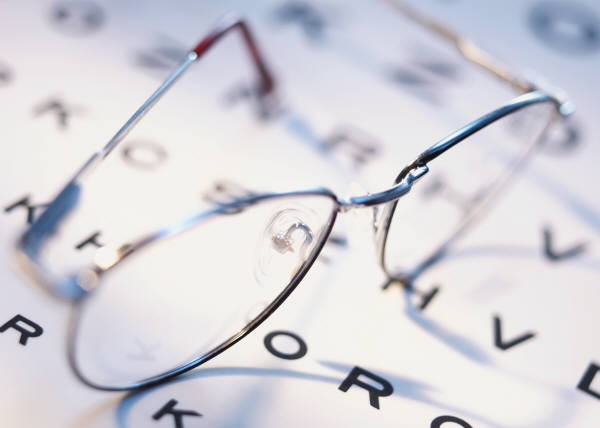 Revisión
El calificador que refleja el punto principal del documento se indiza como Primario.

Indizar como Secundarios los calificadores menos discutidos. 

Generalmente tres calificadores son suficiente para cubrir todos los aspectos, 1 Primario y 2 Secundarios.
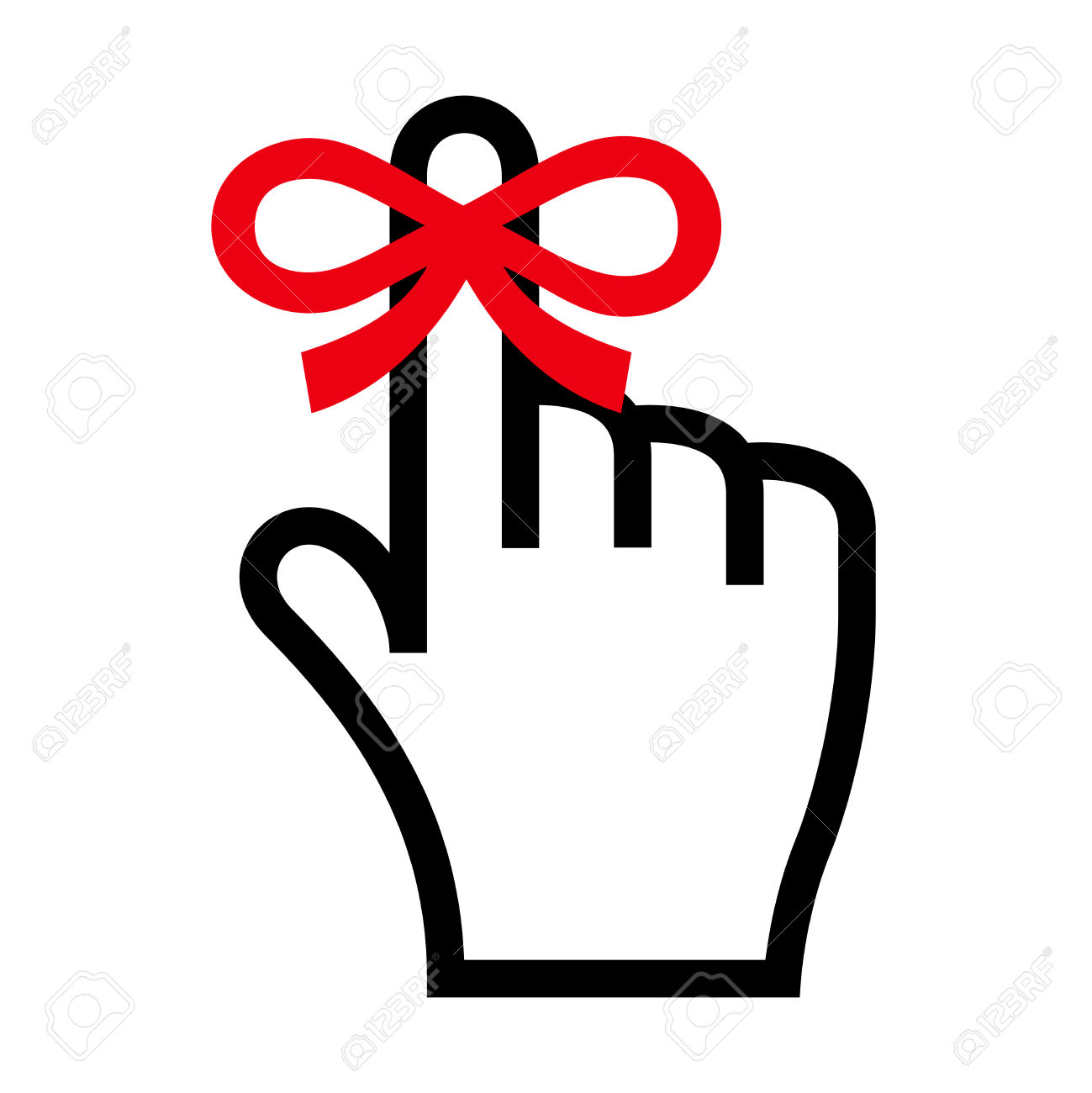 Introducción
Algunos calificadores aparecen más frecuentemente en los documentos.

Para efectiva recuperación es imprescindible la correcta indización.
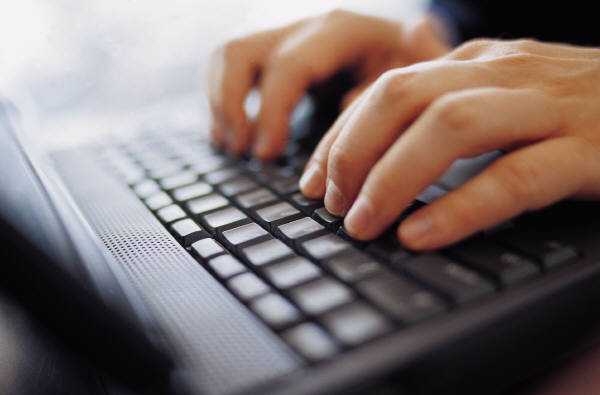 Presentaremos a seguir algunos de estos calificadores.
Jerarquía de los Calificadores
Calificadores más utilizados
/análisis
Usado para identificación, o determinación cuantitativa de una sustancia o sus componentes y metabolitos; incluye el análisis del aire, agua u otro agente ambiental. 

 Excluye análisis químico de tejidos, tumores, fluidos corporales, organismos y plantas para los cuales se usa /quim. 
Ejemplo:

Determinación de lípidos en las bacterias.
Lípidos /anal (Descriptor Primario)
Bacterias /quim (Descriptor Primario)
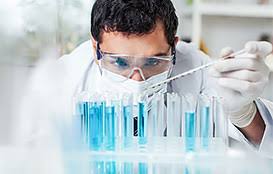 Análisis de sustancias en la sangre, el líquido cefalorraquídeo y orina se utiliza los calificadores específicos (/sangre; /liq. cefalor.; /orina).
/aislamiento & purificación
Usado con bacteria, virus, hongos, protozoos y helmintos para la demostración de presencia o identificación de organismos. Usado también con sustancias biológicas y elementos químicos para el aislamiento y purificación de sus componentes. 
Ejemplo: 

Aislamiento de Salmonella en el colon.
Salmonella /aisl  (Descriptor Primario)
Colon/microbiol (Descriptor Primario)

Separación y purificación de flavonoides de
 la planta del astrágalo.
Flavonoides /aisl (Descriptor Primario)
Astrágalo (planta)/quim (Descriptor Primario)
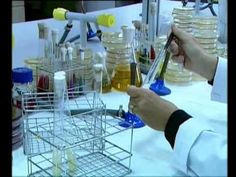 /anatomía & histología; /citología
/anatomía & histología - Usado con órganos, regiones y tejidos para anatomía descriptiva normal o histología y para estructura de animales y plantas (organismos multicelulares). Ejemplo:

Estructura histológica del páncreas
Páncreas /anat (Descriptor Primario)

/citologia - Usado para morfologia celular normal de organismos unicelulares e multicelulares. Ejemplo:

Citologia uterina durante a menstruación
Útero /citol (Descritor Primário)
Menstruación (Descritor Primário)
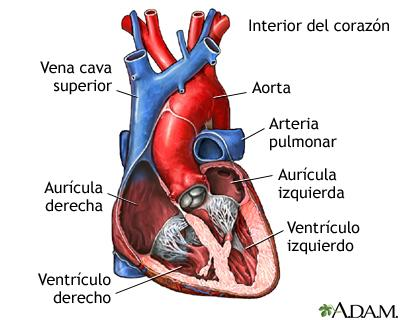 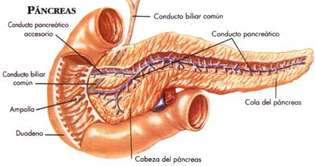 /patología
Usado con, órganos, tejidos, o estructura celular en estados de enfermedades. No es sinónimo de enfermedad. Al usar enfermedad/patol, coordinar con el órgano /patol si discutido.
Ejemplos:

Patología de la hepatitis.
Hepatitis /patol (Descriptor Primario)
 (y NO Hígado /patol)
Morfología del hígado en la cirrosis hepática.
Cirrosis Hepática /patol (Descriptor primario)
Hígado /patol (Descriptor primario)
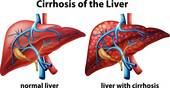 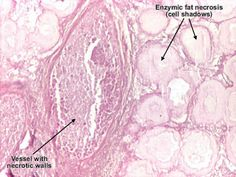 Indicadores de /patol: cuando se realiza biopsia y / o necropsia o cuando hay figuras de células u órgano afectados.
/diagnóstico
Usado con enfermedades para aspectos del diagnóstico, incluyendo examen, diagnóstico diferencial y pronóstico. 
Ejemplos:

Diagnóstico de la Gota.
Gota /diag (Descriptor Primario)
Gota Simulando Artritis.
Gota /diag (Descriptor Primario)
Artritis /diag (Descriptor Primario)
Diagnostico Diferencial (Descriptor Secundario)
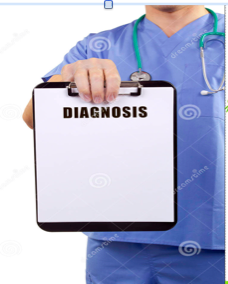 NO para diagnóstico por rayo X, rastreo de radioisótopos, y diagnóstico por ultrasonido ( = /diagnóstico por imagen)
/diagnóstico por imagen
Incluye técnicas de diagnóstico por imágenes como: radiografía, cintigrafía y ultrasonografía y también de imagen multimodal, como tomografía por emisión de positrones y tomografía computarizada.
 Ejemplo: 

Ecografía Doppler color para la evaluación del sistema 
venoso portal en el carcinoma hepatocelular
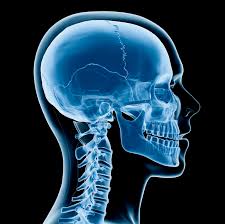 2016
Carcinoma, Hepatocelular/ *ultrason Neoplasias Del Hígado / * ultrason
Vena Porta / * ultrason
Ultrasonografía, Doppler, Color
2017
Carcinoma, Hepatocelular /*diag image
Neoplasias del Hígado /*diag image
Vena Porta /*diag image
Ultrasonografía, Doppler, Color
/epidemiol
Usado con enfermedades humanas y animales para su distribución, factores causales y características en poblaciones definidas. Incluye: brotes, incidencia, frecuencia, prevalencia y encuestas de morbilidad en áreas geográficas específicas.

Los descriptores geográficos son indizados también con / epidemiol
Ejemplo:

Incidencia de tuberculosis en población de 
hombres y mujeres en Cuba.
Tuberculosis /epidemiol (Descriptor Primario)
Distribución por Sexo (Descriptor Secundario)
Cuba /epidemiol (Descriptor Secundario)
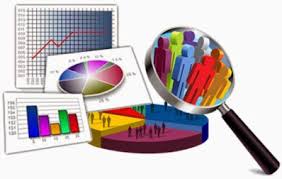 /mortal
Usado con enfermedades humanas y animales para estadísticas de mortalidad y con procedimientos para muertes resultantes de dichos procedimientos. 

Para muerte de un caso específico (informe de caso), use Resultado Fatal, NO / mortalidad. Ejemplos:

Mortalidad en la cirrosis hepática. 
Cirrosis Hepática /mortal (Descriptor Primario)
Muerte de un paciente después de colecistectomía
de rutina.
Colecistectomía (Descriptor Primario)  
Resultado Fatal (Descriptor Secundario)
Informes de Casos [Tipo De Publicación] 
(No Colecistectomía /mortal )
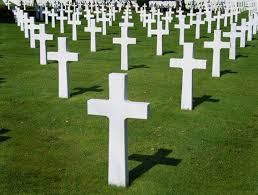 /mortal
Como /mortal está bajo la jerarquía de /epidemiol, las reglas son las mismas. El descriptor geográfico también deber ser indizado, si relevante, con el calificador /epidemiol.
 Ejemplos:

Tasas de supervivencia de infarto del miocardio en Bolivia versus Paraguay. 
Infarto del Miocardio /mortal (Descriptor Primario) 
Tasa de Supervivencia (Descriptor Secundario)
Bolivia /epidemiol  (Descriptor Secundario)
Paraguay /epidemiol  (Descriptor Secundario)
Estudio Comparativo (Tipo de Publicación)
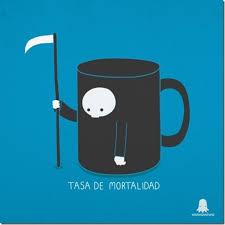 /etiología
Utilizado con enfermedades para agentes causantes incluyendo microorganismos e incluye factores ambientales y sociales, hábitos personales como factores contribuyentes y patogénesis. 

Cuando /etiol es usado, el factor etiológico es indizado con /ef adv. 
Ejemplos:


Patogénesis de la pancreatitis.
Pancreatitis /etiol (Descriptor Primario)

Calor en la etiología del acné.
Acne Vulgar /etiol (Descriptor Primario)
Calor /ef adv (Descriptor Primario)
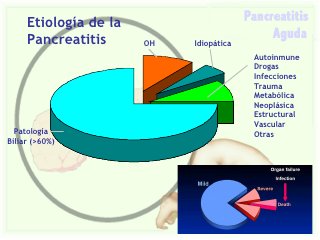 /admin & dosificación
Usado con drogas para dosificación, vías de administración, frecuencia y duración de la administración, cantidad del medicamento y los efectos de estos factores.
Ejemplo:

Uso de la vía subcutánea para la administración de vitamina B12
Vitamin B12 /admin (Descriptor Primario)
Complejo Vitamínico B /admin (Descriptor Primario)
Inyecciones Subcutáneas (Descriptor Secundario)
Indizar el calificador /admin sólo cuando la forma de administración es discutida.
/fisiología
/fisiol - usado con órganos, tejidos, células de organismos unicelulares y multicelulares para función normal y con sustancias bioquímicas (endógena) para su papel fisiológico. 
Ejemplo:

Función hepática.
Higado /fisiol (Descriptor Primario)

El papel de la insulina en la regulación 
del peso corporal.
Peso corporal /fisiol (Descriptor Primario)
Insulina /fisiol (Descriptor Primario)
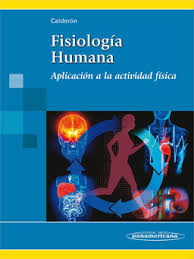 /fisiología; /fisiopatología
/fisiopatol - Usado con órganos y enfermedades para función desordenada u disfunción en estado de enfermedad.
Ejemplos:

Función pulmonar normal en las cardiopatías.
Pulmon /fisiol (Descriptor Primario)
Cardiopatias /fisiopatol (Descriptor Primario)

Función del cerebro en la esquizofrenia.
Cerebro /fisiopatol (Descriptor Primario)
Esquizofrenia /fisiopatol (Descriptor Primario)
/terapia
Usado con enfermedades para intervenciones terapéuticas y para terapias múltiples.

Excluye tratamiento farmacológico, dietoterapia, radioterapia y cirugía para los cuales existe calificadores específicos. 

Ejemplos: 

Terapia de la gota.
Gota /terap (Descriptor Primario)

Inmunoterapia de las enfermedades autoinmunes
Enfermedades Autoinmunes /terap (Descriptor Primario)
Inmunoterapia (Descriptor Primario)

Terapia por ejercicio para el dolor de espalda
Dolor de la Región Lumbar /terap (Descriptor Primario)
Terapia por Ejercicio (Descriptor Primario).
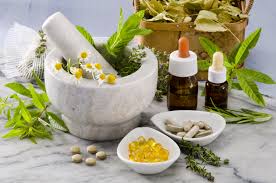 /prev & control
Usado con enfermedades para aumento de la resistencia humana o animal contra la enfermedad. Usar /prev cuando aparecen los términos "prevención", "reducción de riesgo", "profilaxis", "inmunización", etc. 

Ejemplos:

Métodos para reducir la alta ocurrencia de sífilis.
Sifilis /prev (Descriptor Primario)
Prevención de sarampión por inmunización pasiva.
Sarampión /prev (Descriptor Primario)
Inmunización pasiva (Descriptor Primario)
Controle de la malaria a través de la pulverización de mosquitos.
Malaria /prev  (Descriptor Primario)
Control de Mosquitos /métodos (Descriptor Primario)
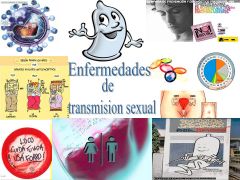 /uso terap
Usado con drogas, preparaciones biológicas y agentes físicos para su uso en la profilaxis y tratamiento de la enfermedad. 
Ejemplos:

Terapia de la hipertensión con hidralazina.
Hidralacina /uso terap (Descriptor Primario)
Antihipertensivos /uso terap (Descriptor Primario)
Hipertension / terap famacologica (Descriptor Primario)

Tratamiento de una infección estreptocócica en
 perros con eritromicina.
Infecciones por estreptococos / vet / terapia farmacol
Eritromicina /uso terap (Descriptor Primario)
Antibacterianos /uso terap (Descriptor Primario)
Enfermedades del perro terap (Descriptor Primario)
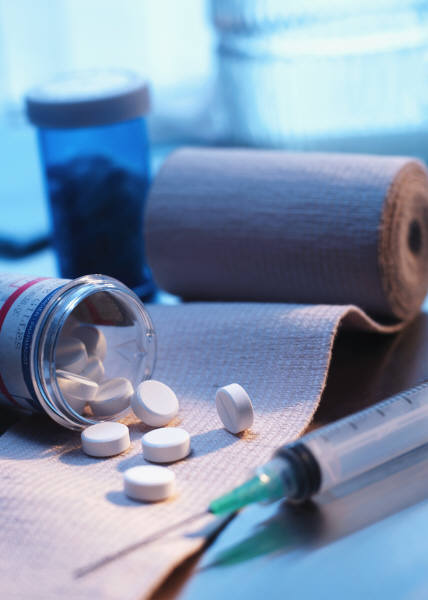 Casos especiales de calificadores
Casos especiales de calificadores
/utilización - Utilizado con equipos, instalaciones, programas, servicios y personal de salud en discusiones sobre cantidad de uso (mucho uso o poco uso). Ejemplo:

Uso de técnicos en prótesis dentales en hospitales especializados
Técnicos Dentales /util (Descriptor Primario)
 Hospitales Especializados / rec hum (Descriptor Primario)

/instrumentación - Utilizado con procedimientos diagnósticos o terapéuticos, técnicas analíticas, especialidades o disciplinas para el desarrollo o modificación de aparatos, instrumentos o equipos. Ejemplo:

Aparato de gas para uso en cromatografía gaseosa
Cromatografía Gaseosa / instrum (Descriptor Primario)
Casos especiales de calificadores
/provisión & distribución - Usado para disponibilidad cuantitativa y distribución de material, equipo, personal, servicios de salud e instalaciones. Ejemplos:

Disponibilidad de médicos
Médicos /provis (Descriptor Primario)

/recursos humanos - Utilizado con disciplinas y programas para la demanda, suministro, distribución, reclutamiento y uso de personal. Ejemplos:

Disponibilidad de médicos en medicina interna
Medicina Interna /rec hum (Descriptor Primário)
Tarea 6 – Indización completa
Tarea 5 – Hacer la indización completa del artículo:

Título: Dermatosis intertriginosa crónica de aparición tardía: pénfigo de Hailey-Hailey

Enlace del artículo: http://www.scielo.org.ar/scielo.php?script=sci_arttext&pid=S1851-300X2017000100004

Enlace del formulario de tarea: https://goo.gl/forms/8xkrfOr3DBCUBYfr1  

Fecha límite de envío: 13 de septiembre de 2017
Gracias! 

Próxima sesión: 28 de Septiembre de 2017
Dudas y comentarios: red-bvs@googlegroups.com
REFERENCIAS
BIREME. Qualificadores: módulo 2 unidade 2.  In: Curso online Metodologia LILACS para rede brasileira (2014). São Paulo: BIREME, 2014. [Citado 2017 Ago 28]. Disponible en: https://cursos.campusvirtualsp.org/repository/coursefilearea/file.php/34/storyline/modulo2unidade2/story_html5.html

BIREME. Biblioteca Virtual em Saúde. Manual de indexação de documentos para a base de dados LILACS [Internet]. São Paulo: Bireme, 2008. [Citado em: 2017 Ago 28]. Disponível em: <http://metodologia.lilacs.bvsalud.org/download/E/LILACS-4-ManualIndexacao-es.pdf>. 

NATIONAL LIBRARY OF MEDICINE (US). MEDLINE Indexing Online Training Course. Subheadings (qualifiers). [Updated 2017 Jan 18; Cited: Aug. 28, 2017]. Available from:
https://www.nlm.nih.gov/bsd/indexing/training/SUB_010.html